Polizei und Verkehrserziehung
Die JugendverkehrsschulenBernkastel-Kues, Wittlich, Morbach
[Speaker Notes: Verkehrsunfälle 2013
Im Bereich der Polizeiinspektionen Bernkastel-Kues, Wittlich und Morbach]
Polizei und Verkehrserziehung
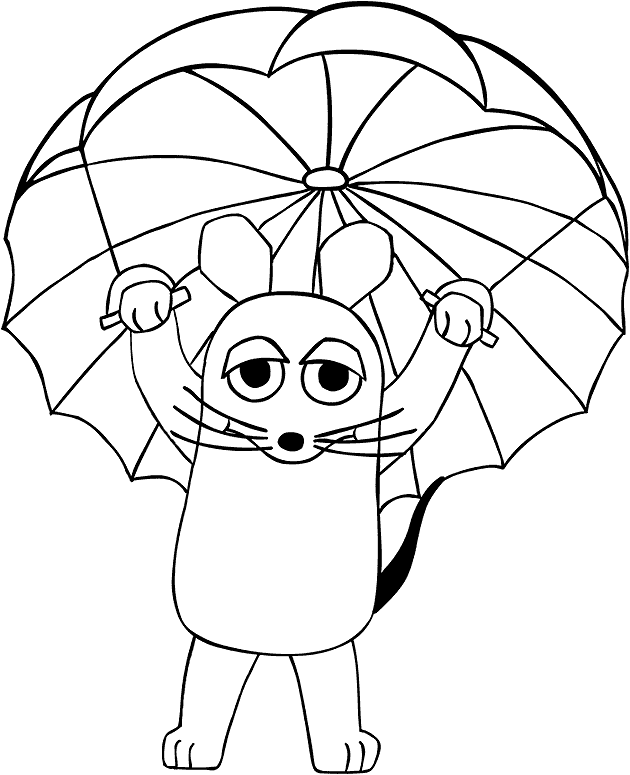 Fallschirmspringen
 Bungee Jumping
 Free Climbing
 Tauchen
 usw.
Polizei und Verkehrserziehung
Verkehrsunfälle 2013 im Bereich der Polizeiinspektionen 
Bernkastel-Kues, Wittlich und Morbach
Gesamtzahl der Verkehrsunfälle: 
3218
Polizei und Verkehrserziehung
Verkehrsunfälle mit Kinderbeteiligung 2013 im Bereich der Polizeiinspektionen   
Bernkastel-Kues, Wittlich und Morbach
Gesamtzahl: 27
Gesamtzahl Personenschäden: 27
Kinder - Personenschäden
Folie des PP Trier
Hauptunfallverursacher
Folie des PP Trier
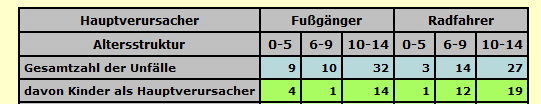 Polizei und Verkehrserziehung
Verkehrserziehung fängt zuhause an!
Kinder lernen im starken Maße durch Nachahmung, besonders der eigenen Eltern.
Eltern sind die besten Verkehrserzieher!
Die Beziehung zwischen dem Kind und seinen Eltern ist von größerer Bedeutung für die Entwicklung der Lernbereitschaft als jeder andere Erziehungseinfluss außerhalb der Familie. Deshalb gehört die Verkehrserziehung in die Familie und ist untrennbar mit dem alltätlichen Zusammenleben zwischen Eltern und Kindern verbunden.
Polizei und Verkehrserziehung
Verkehrserziehung in der Kindertagesstätte:

 Polizei keine Angst

 Fußgängertraining

 Busschule

- Kinderansprecher (Geh` nicht mit Fremden)

- Besuch der Dienststelle
Polizei und Verkehrserziehung
Verkehrserziehung in der Schule:

- Radfahrausbildung

- Fußgängertraining/Schulwegbegehung

- Busschule

- Schülerlotsen

- Kinderansprecher (Geh` nicht mit Fremden)
Polizei und Verkehrserziehung
Geleistete Stunden:
Kindertagesstätten:
120 h
Grundschulen: 
129 h
Radfahrausbildung:
989 Kinder:
1903 h
Verkehrssicherheitsberater/innen:
PI Bernkastel-Kues:           Tel: 06531/9527-32
                                            
Michaela Geisen                 pibernkastel-kues@polizei.rlp.de
Nicole Klein		

PI Wittlich:                          Tel:06571/926-129  

Manfred Burbach                piwittlich@polizei.rlp.de
Brigitte Wagner

PI Morbach:                         Tel:06533/974-19

Peter Petry                           pimorbach@polizei.rpl.de                                                      
Carla Weber
Zentrum  Polizeiliche Präventionen in Trier:

                                            Tel: 0651-9779 1256

                                            Beratungszentrum.Trier@polizei.rpl.de
[Speaker Notes: kgäadlfgädfgäaöldfkäaödlägföjaäg]
Polizei und Verkehrserziehung
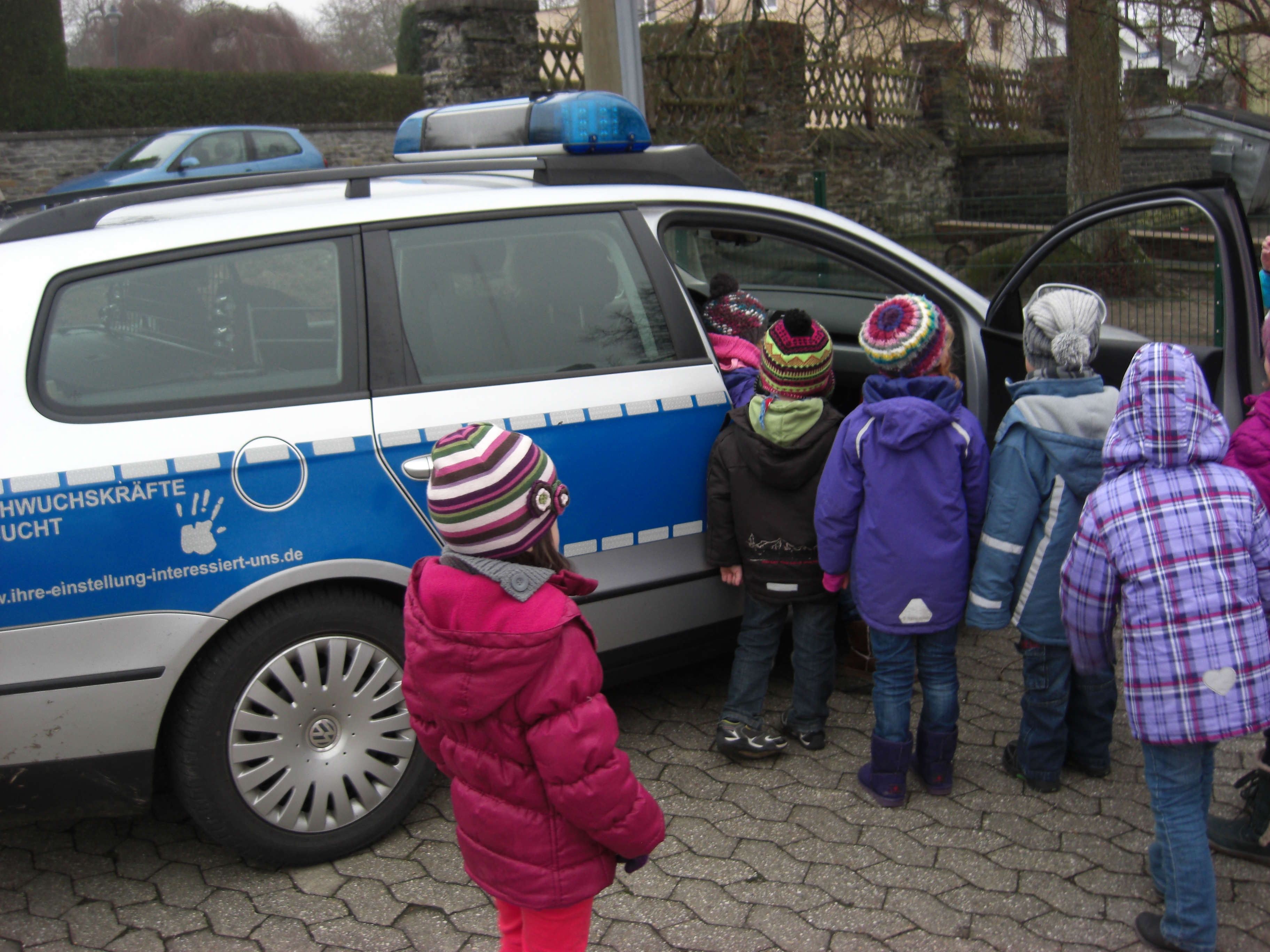 Polizei und Verkehrserziehung
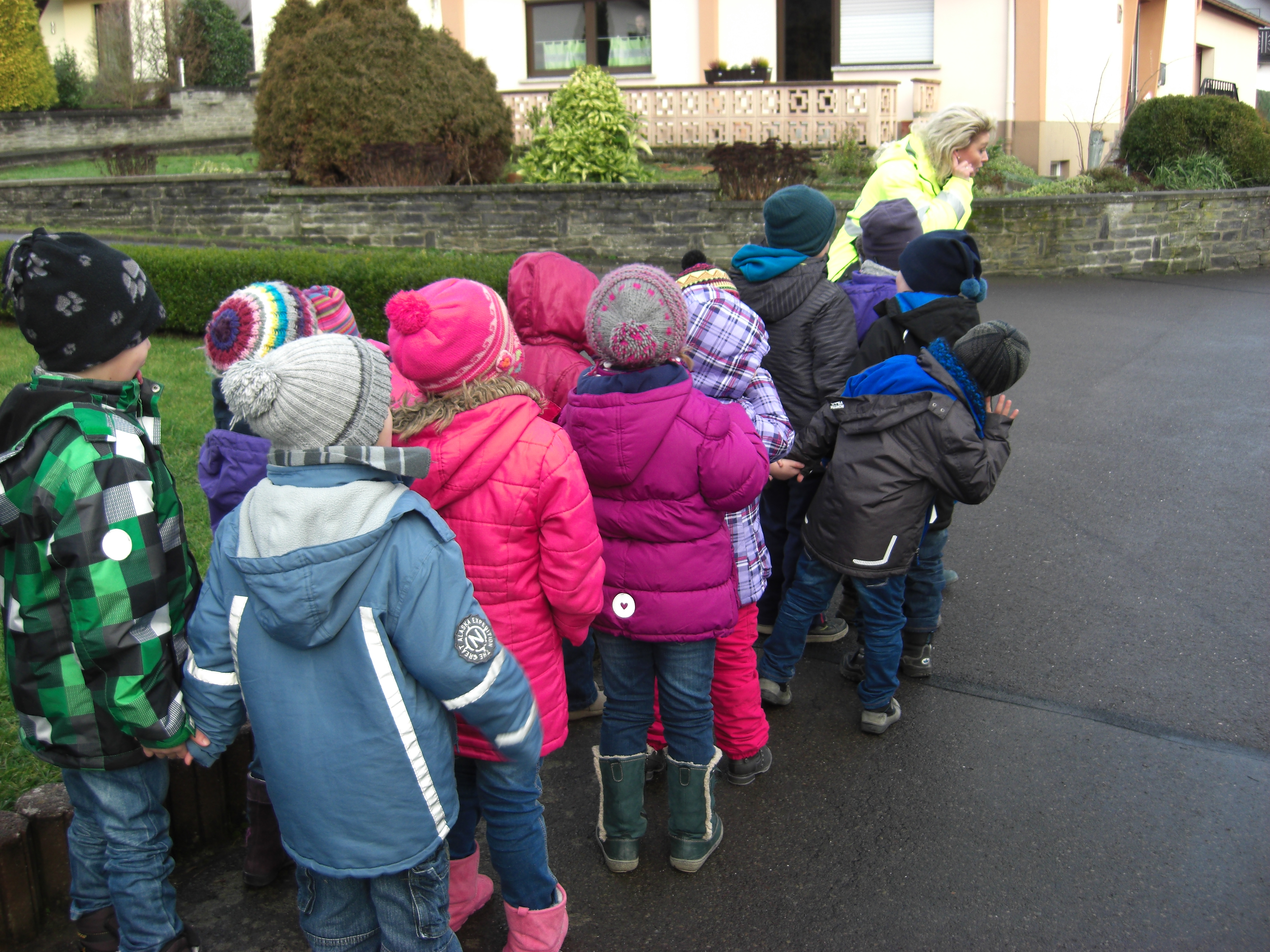 Polizei und Verkehrserziehung
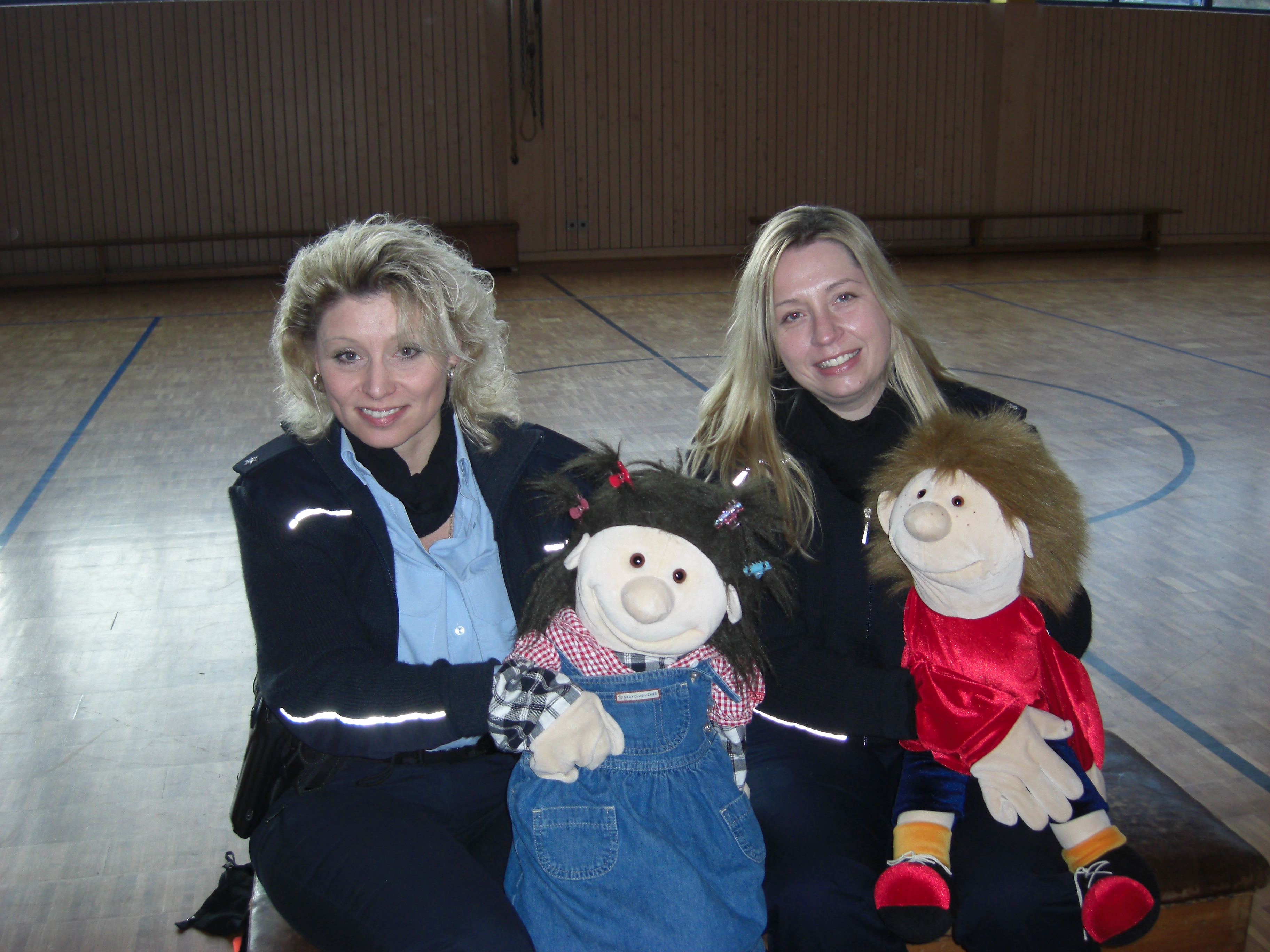 VIELEN DANK FÜR IHRE AUFMERKSAMKEIT
Michaela Geisen
Verkehrssicherheitsberaterin
PI Bernkastel-Kues